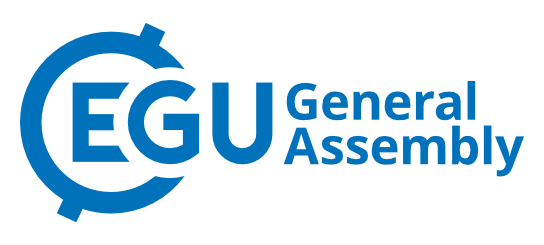 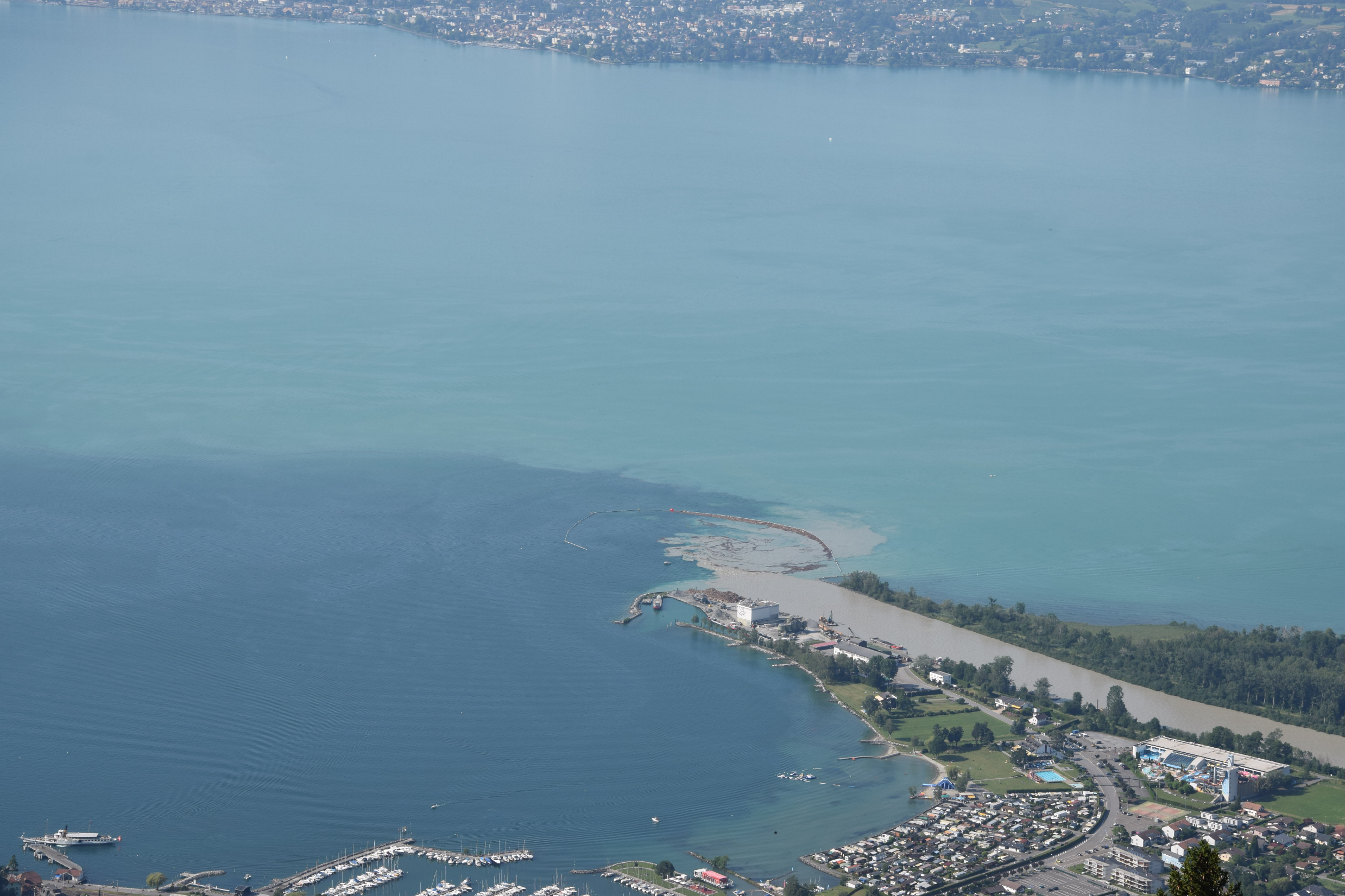 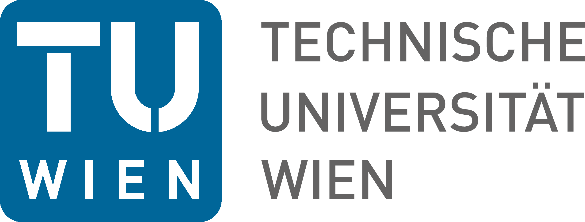 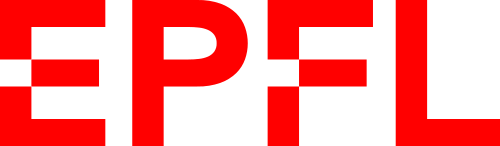 Evidence and possible causes of velocity pulsing in a turbidity current in Lake Geneva
Stan Thorez1, Koen Blanckaert1, Ulrich Lemmin2, and Andrew Barry2
1Research Unit of Hydraulic Engineering, Institute of Hydraulic Engineering and Water Resources Management, Faculty of Civil Engineering, Technische Universität Wien, 1040 Vienna, Austria
2Ecological Engineering Laboratory, Environmental Engineering Institute, Faculty of Architecture, Civil and Environmental Engineering, École Polytechnique Fédérale de Lausanne, 1015 Lausanne, Switzerland
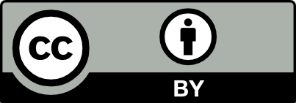 1
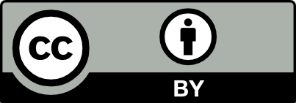 Velocity pulsing?
Kostaschuk et al. (2018): „Turbidity currents that are driven by prolonged river flow and constant supplies of suspended sediment are referred to as continuous turbidity currents and can flow for weeks to months. Continuous turbidity currents are characterized by regular fluctuations in velocity or pulsing even though the river inflow does not fluctuate.”
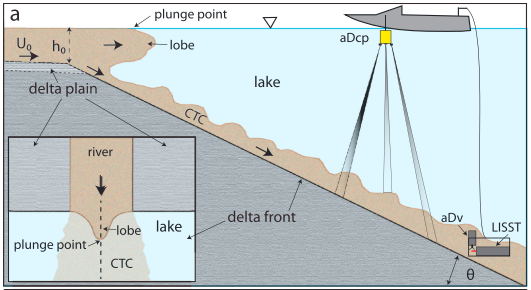 Sketch of CTC and boat-towed ADCP, Kostaschuk et al. 2018
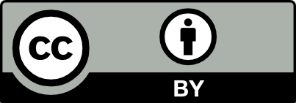 Motivation
Velocity pulsing in turbidity currents…
	…is likely to enhance mixing between 	the influent and ambient water and 	produce spatial variations in bed 	erosion and deposition (Kostaschuk 	et al. 2018)
	…was first observed in Lillooet Lake, 	British Columbia by Best et al. (2005)
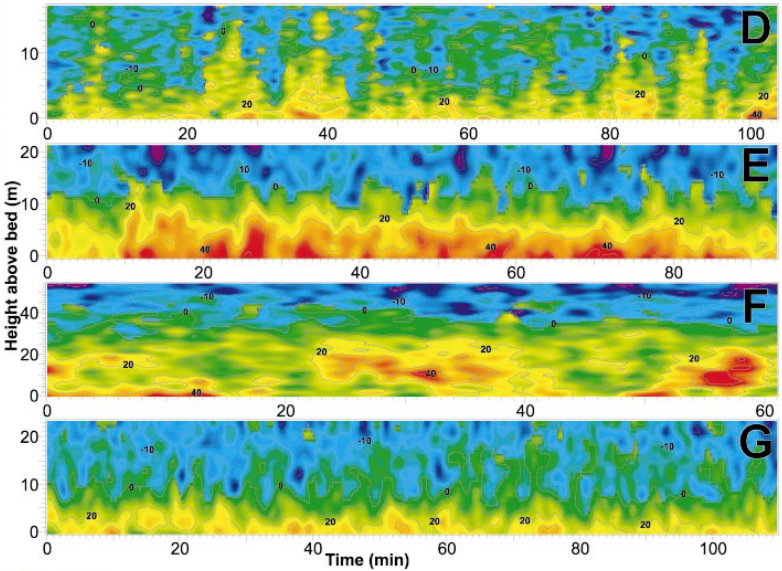 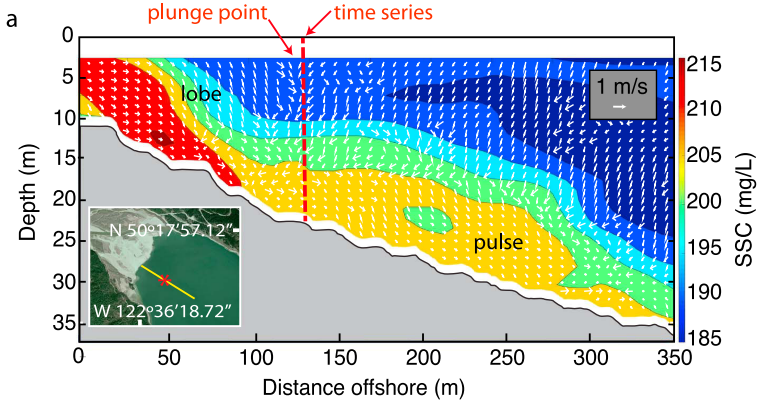 Moored ADCP, Best et al. (2005)
Boat-towed ADCP, Kostaschuk et al. 2018
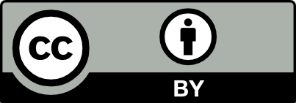 Motivation
Velocity pulsing in turbidity currents…
	…was observed again in Xiaolangdi 	Reservoir, China (Kostaschuk et al. 	2018)
	…was produced in the laboratory and 	numerically (Kostaschuk et al. 2018)



Driving mechanism in the lake unknown
Hypothesis: pulses result from Rayleigh-Taylor instability generated by shifting surface lobes along the plunge line where the river enters the receiving water body
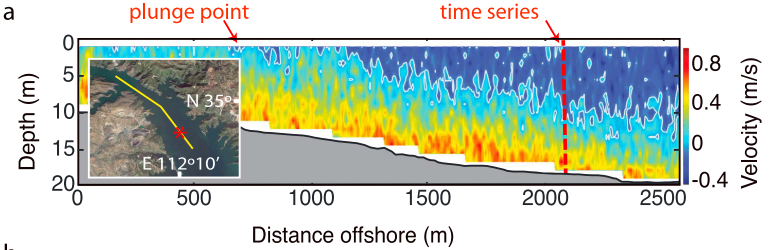 Boat-towed ADCP, Kostaschuk et al. 2018
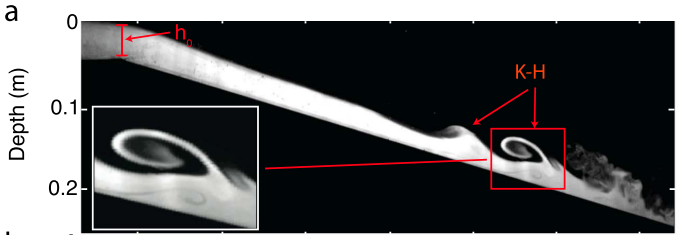 ! Models and reservoir show different type of pulsing than lake
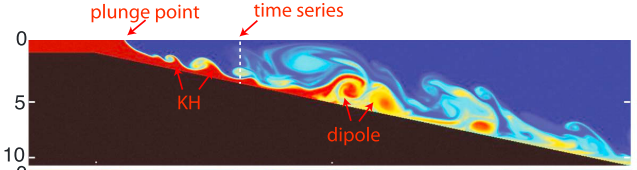 Lab and numerical, Kostaschuk et al. 2018
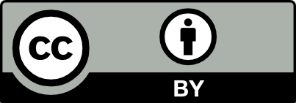 Study site: Rhône inflow into Lake Geneva
High-resolution bathymetry
Wide range of inflow conditions
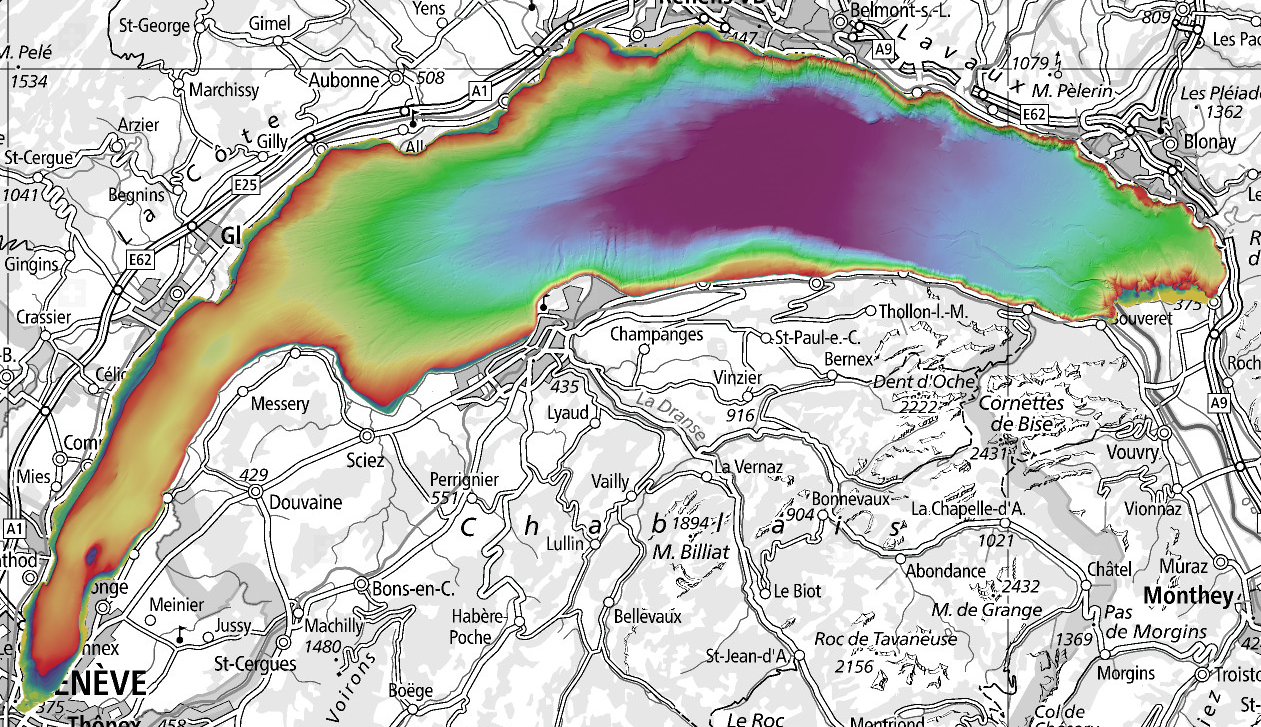 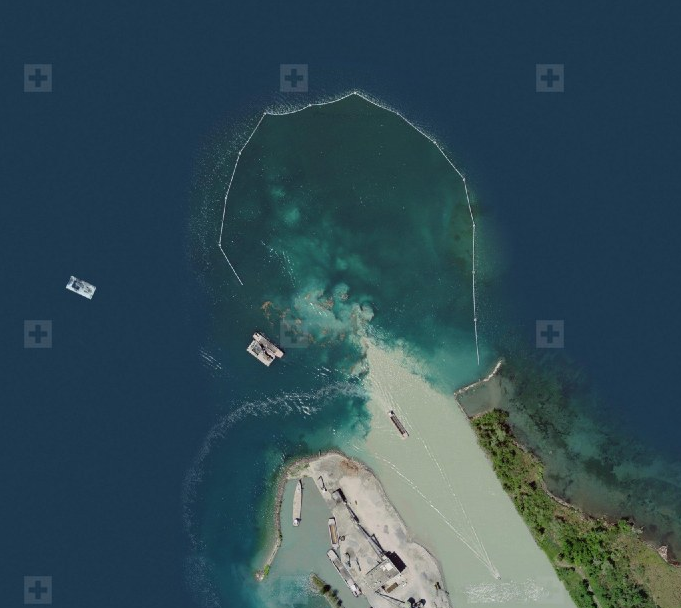 Lake Geneva
Hydrological measuring station on Lake Geneva
Rhône
Hydrological measuring station on the Rhône River
Laterally unconfined, sediment rich inflow plume
Virtually all boundary conditions are known!
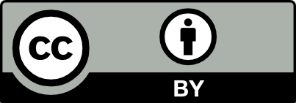 Methods
vessel-mounted ADCP
static remote-sensing camera system
mobile balloon-mounted camera system
three-dimensional velocity field along transversal and longitudinal transects
multiple repetitions to catch low magnitude, secondary currents
event-wise
two-dimensional surface patterns
intermediate to small scale processes
1 second resolution
event-wise
two-dimensional surface patterns
large to intermediate scale processes
1-10 minute resolution
continuous: ongoing since June 2019
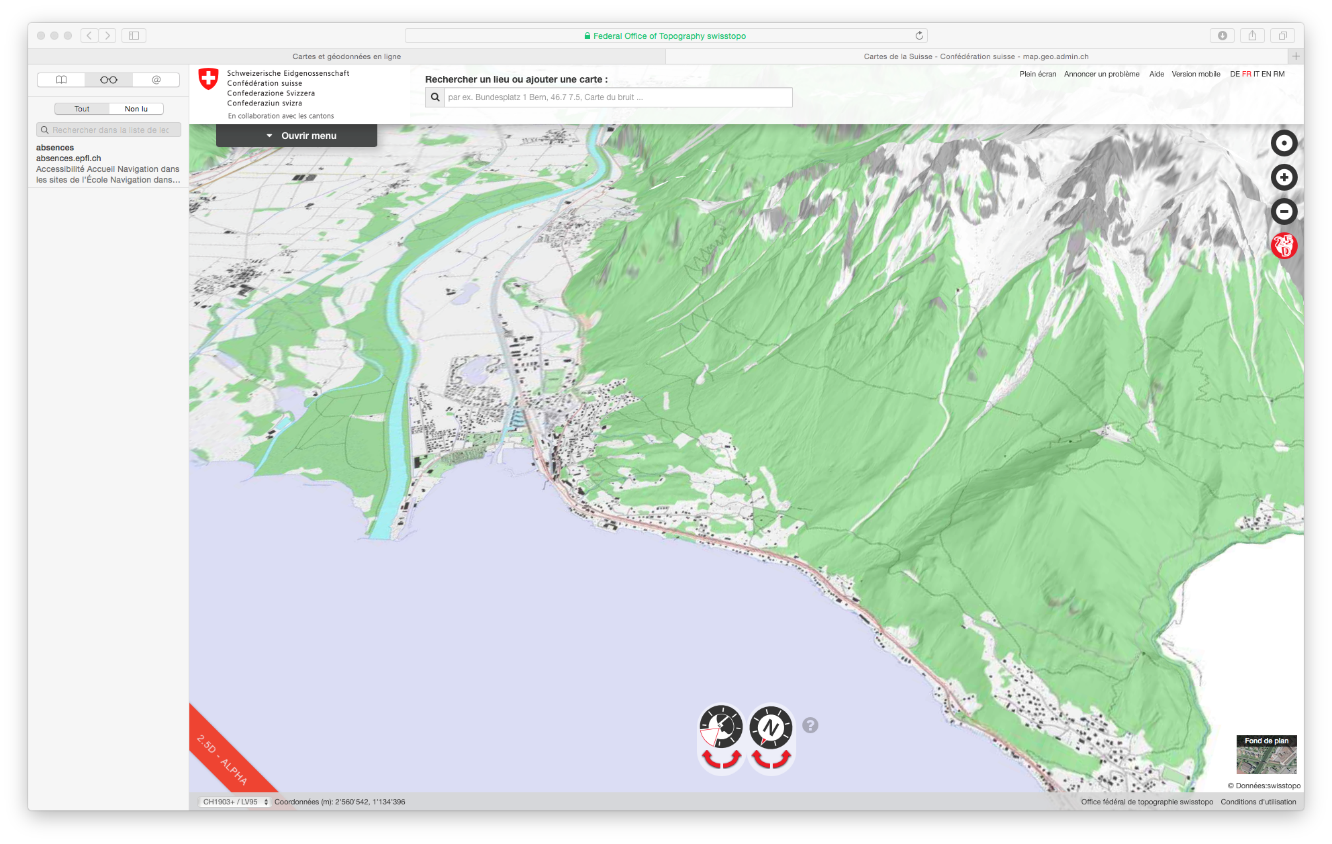 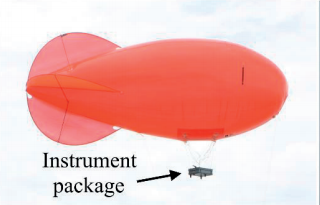 ADCP
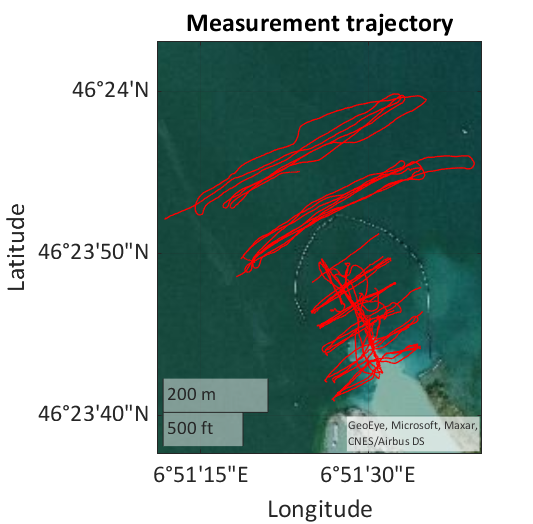 mountain overlooking inflow
balloon
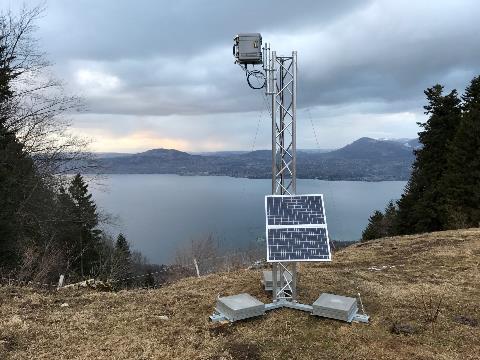 Rhône
6
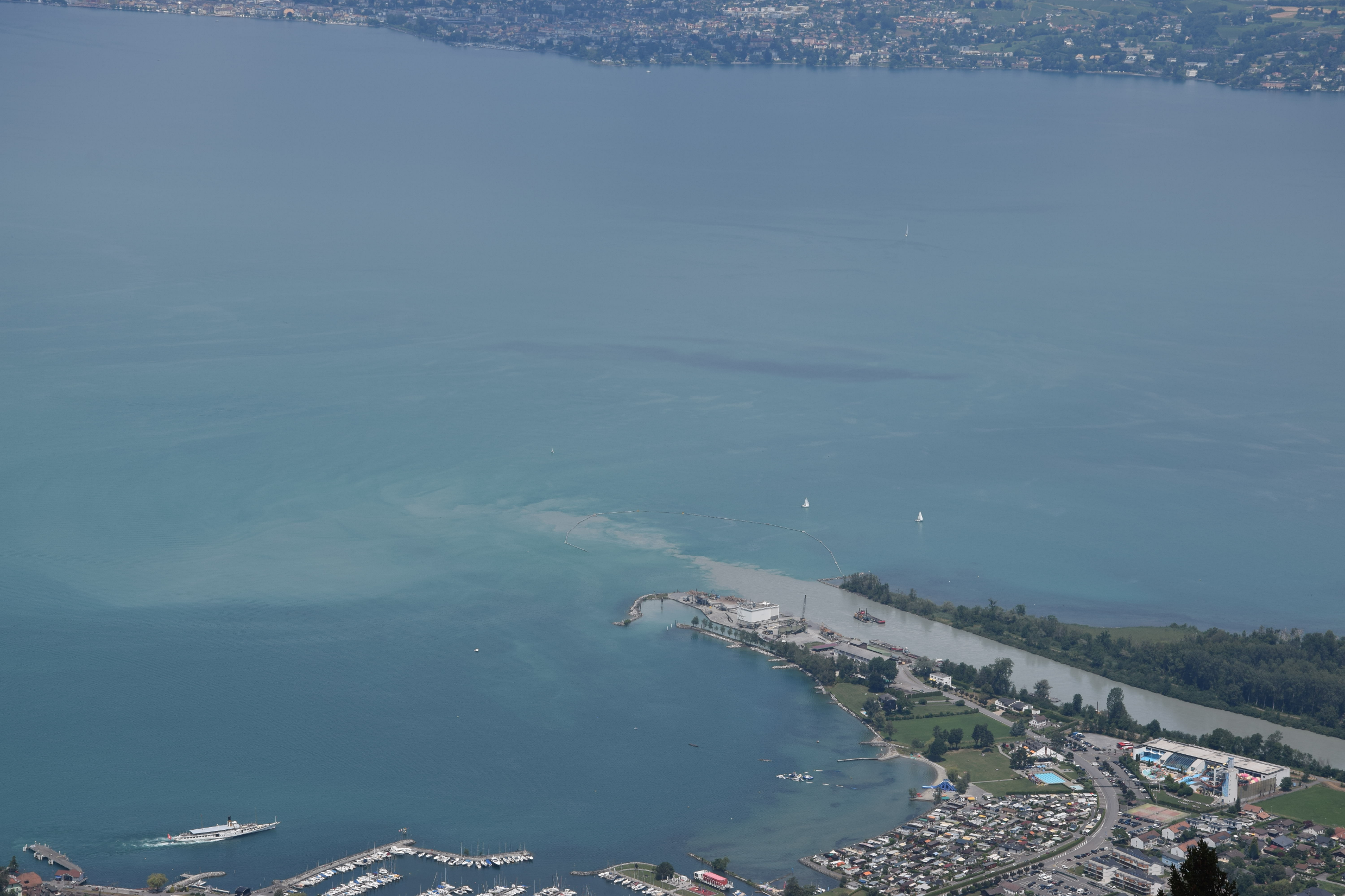 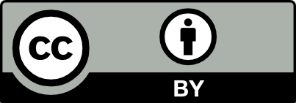 Results: boat-towed ADCP
A
A
Rhône
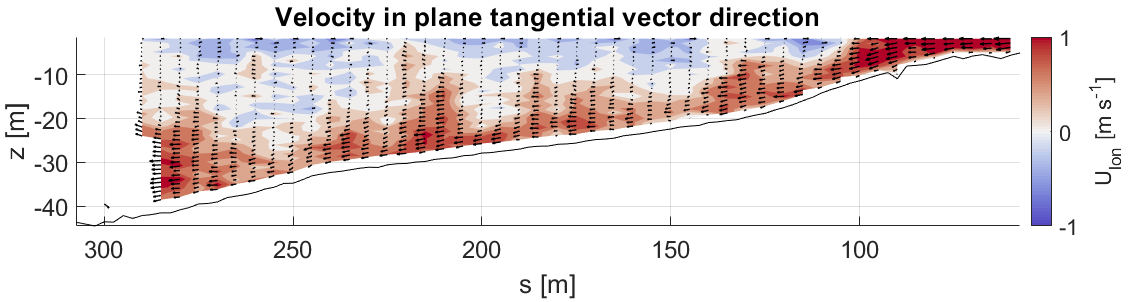 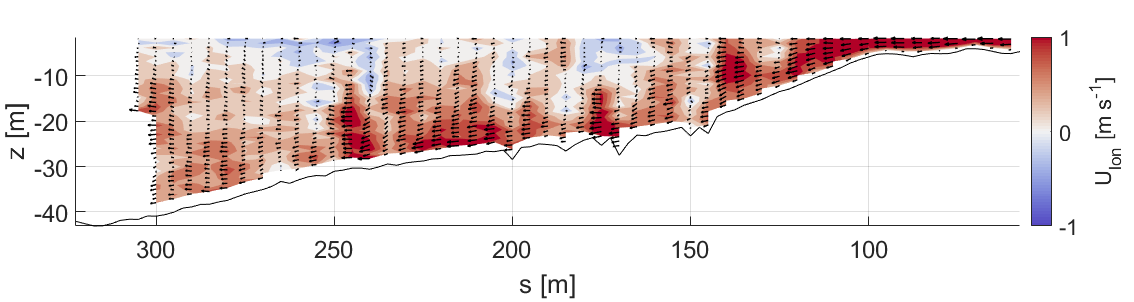 Regular pulsing visible in longitudinal velocities!
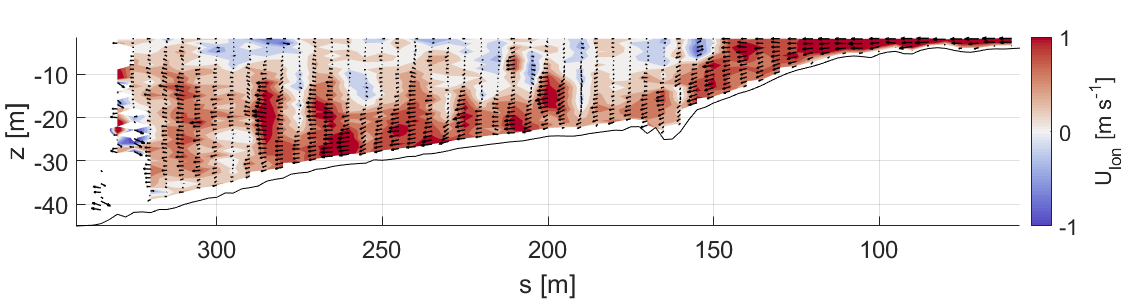 distance from transect start [m]
Results: camera systems
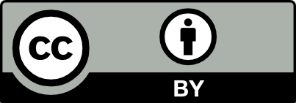 static camera system
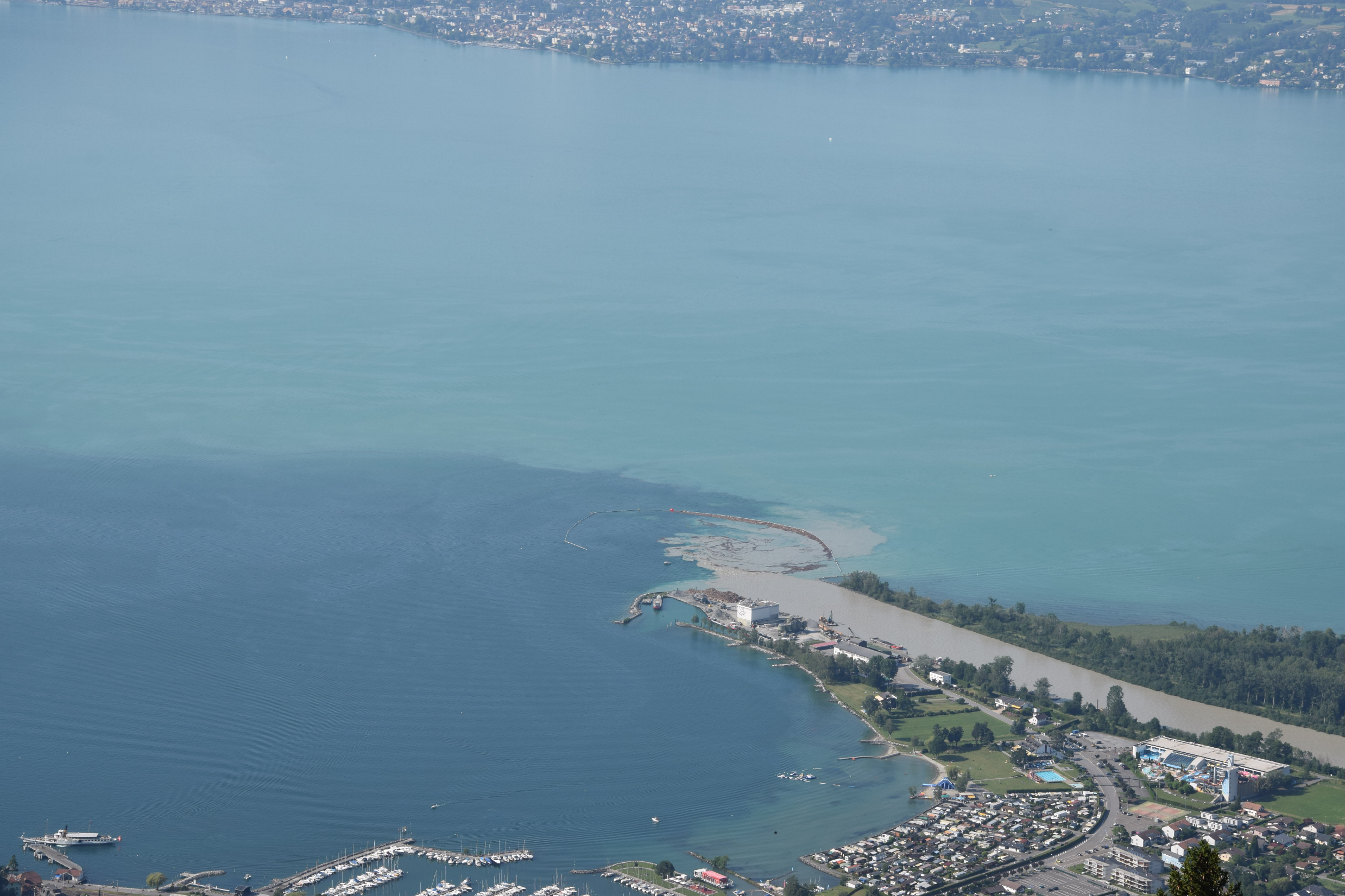 Frd,0 = 3.75
mobile camera system
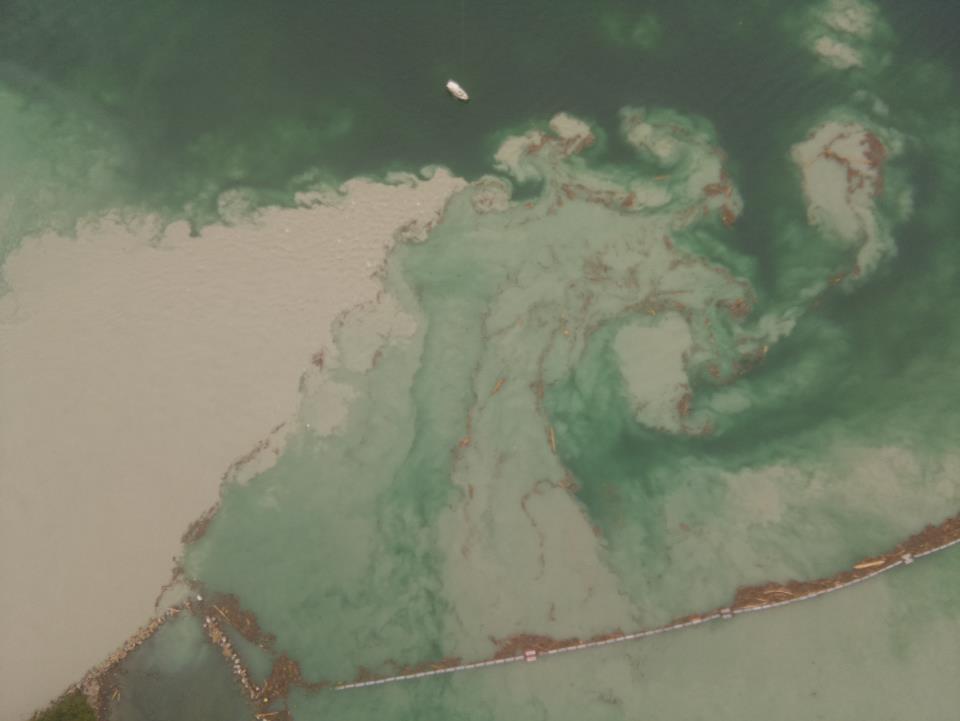 F
D
B
E
A
Rhône
static camera system
B
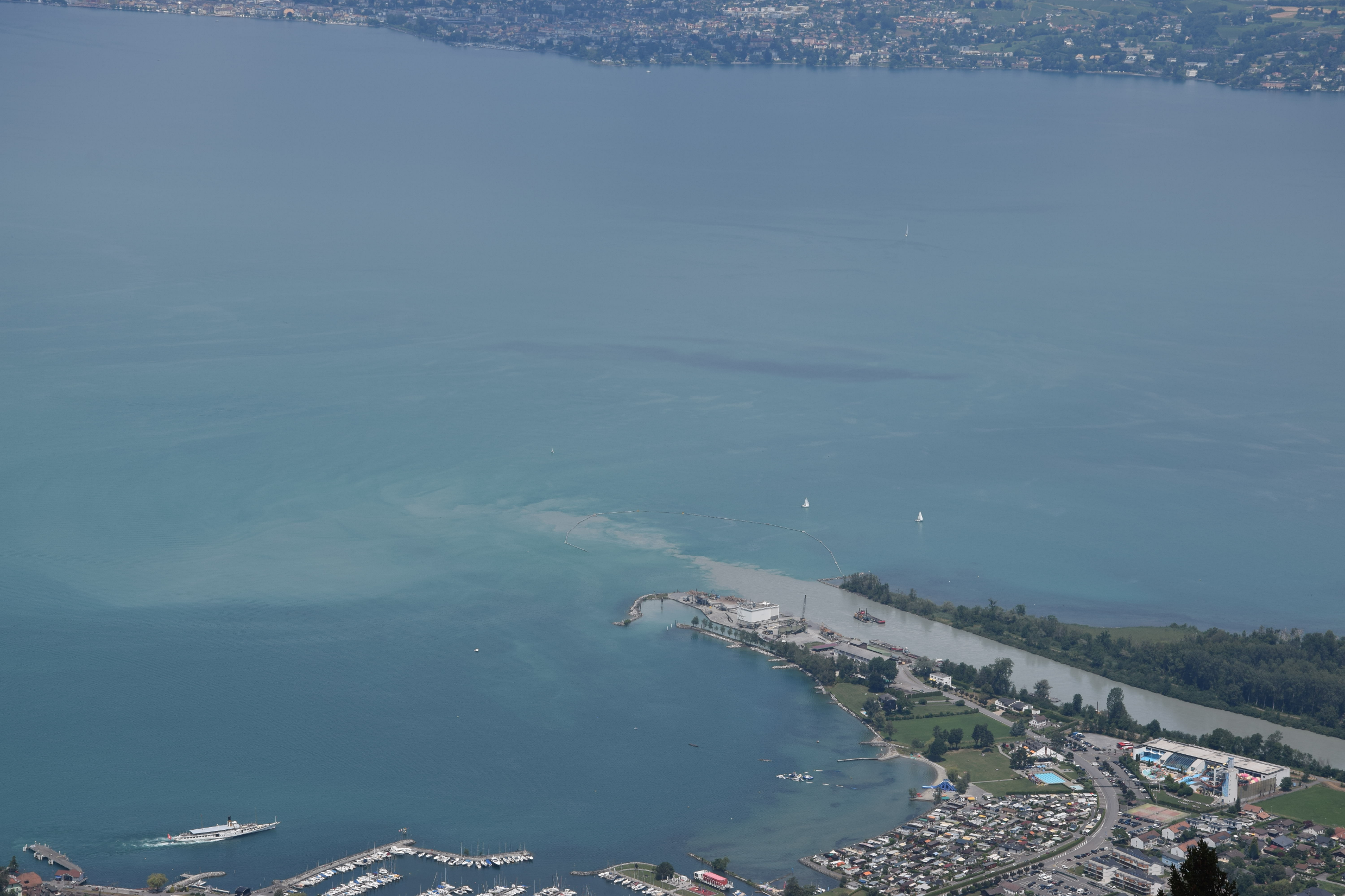 C
Rhône
A
A
Frd,0 = 3.75
Frd,0 = 3.1
Rhône
Process description: A. persistent triangular plume shape; B. large scale circulation; C. surface leaking; D. Kelvin-Helmholtz instability; E. vortex shedding and dipole formation; F. boiling up of sediment rich water downstream of plume
“shifting surface lobes along the plunge line”?
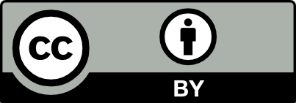 Results: pulsing frequency
Quantifying velocity pulsing and surface lobe shifting:
	 manually counting velocity pulses
	 automatically counting plunge line 	shifting in static camera images
	 manually counting plunge line shifting in 	mobile camera images
Same order of magnitude
Factor 4-6 too low
Frequency velocity pulsing and surface lobe shifting same order of magnitude:
 good indication that lobe shifting might drive velocity pulsing in the underflow
Conclusions
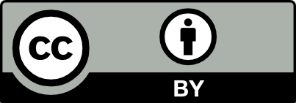 Multiple high-detail observations confirming existence of velocity pulsing in underflows were made

Combination of static and mobile camera systems and boat-towed ADCP measurements enables the investigation of the driving process behind pulsing
	 lobe shifting/vortex shedding observed at lake surface
	 frequency of lobe shifting in mobile cameras and velocity pulsing same order of magnitude, indicating 	lobe shifting might indeed be driving process
	 static camera frequency too low to catch lobe shifting?

Detailed step-by-step comparison of mobile camera image and ADCP velocity data might give more conclusive answers